Part IB
Materials Science and Metallurgy
Course A: Metals & Alloys
Professor Harry Bhadeshia
Lecture 2: Atomic Diffusion
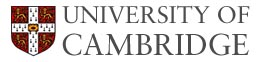 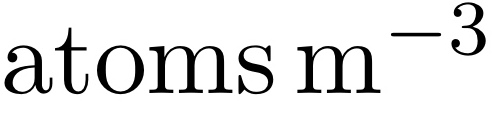 Revision of Lecture 1
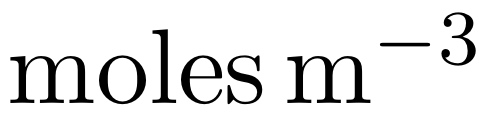 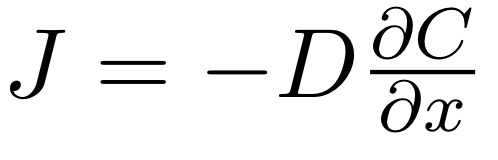 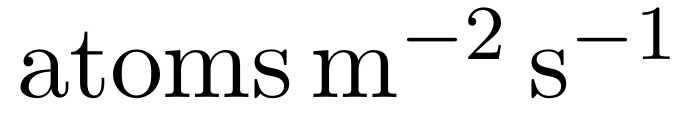 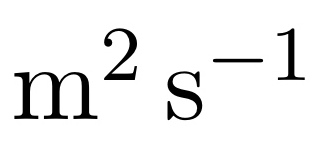 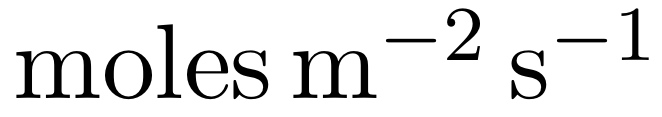 Revision of Lecture 1
Steady state diffusion
Fick’s first law
Cylinder containing gas under pressure
Atmosphere
Revision of Lecture 1
Non-steady state diffusion
Fick’s second law
Constant concentration at surface, CS
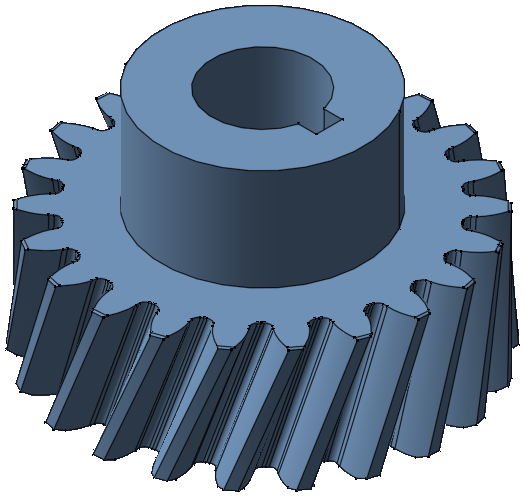 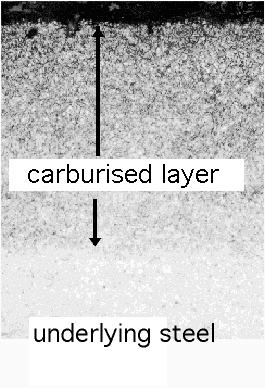 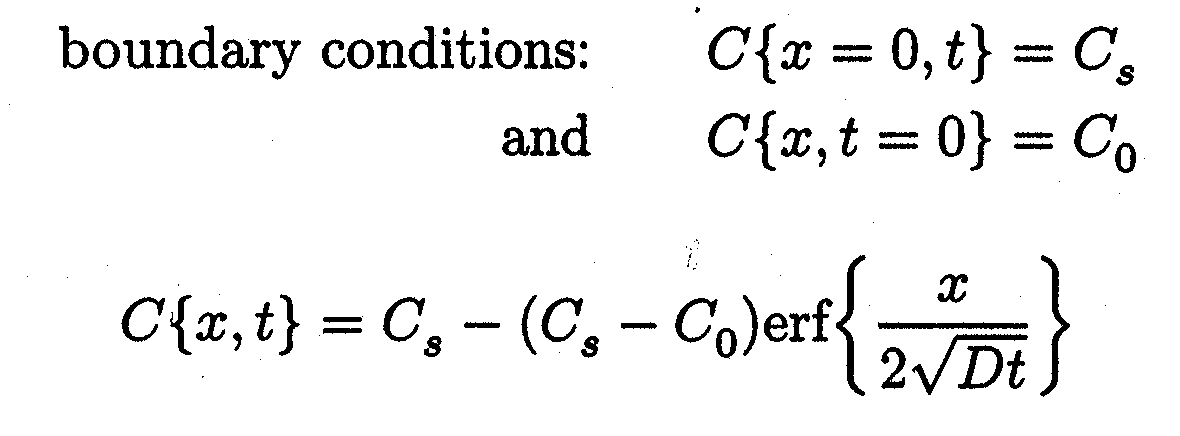 Average concentration far from surface, C0
Interdiffusion
Structure sensitive diffusion
Thermodynamics of diffusion
Uphill diffusion
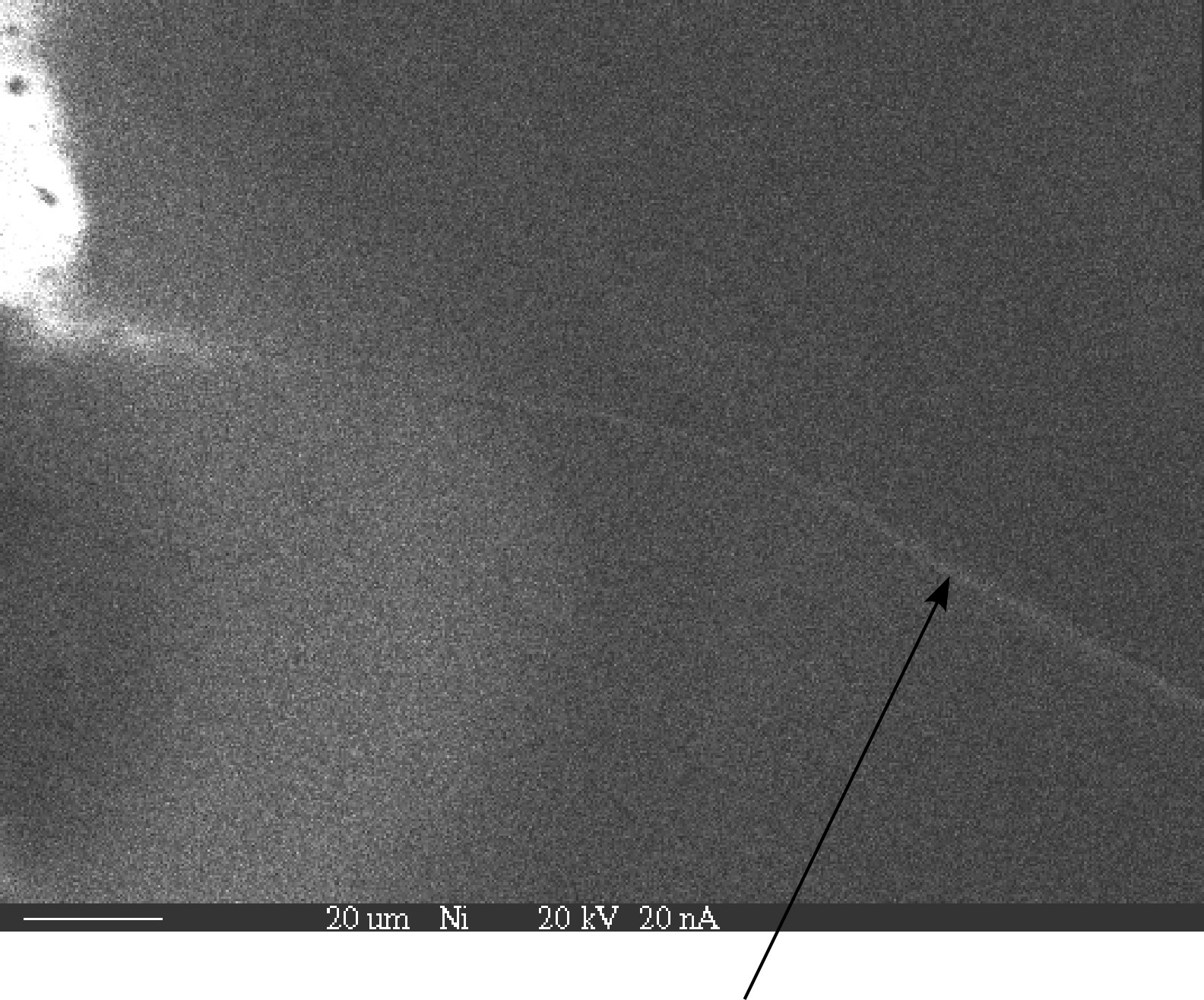 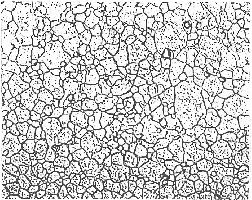 pure aluminium
Al-7Si wt%
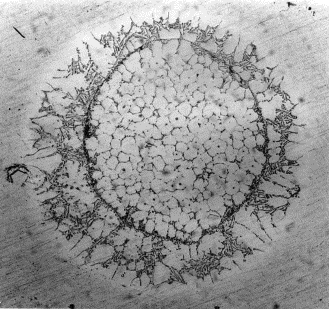 Moreno D, Embury JD, SCRIPTA MATERIALIA 40 (7): 821-824 MAR 5 1999
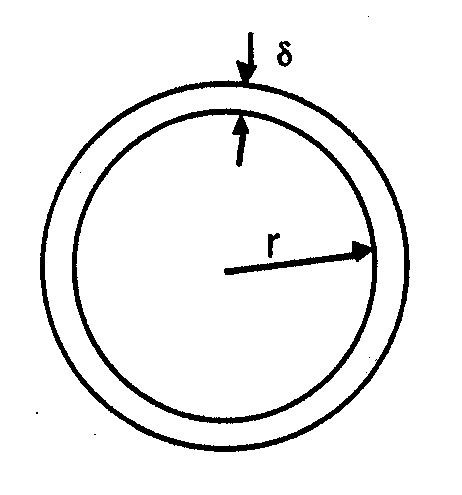 Structure sensitive diffusion
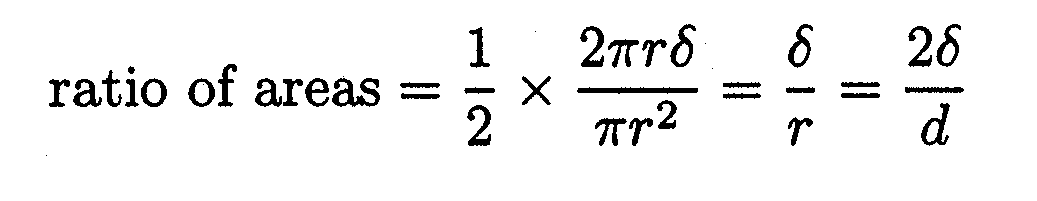 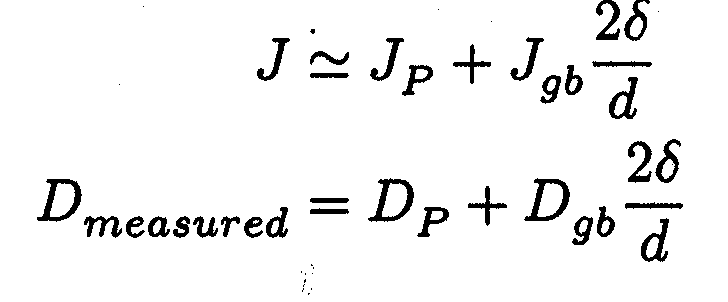 Thermodynamics of diffusion

Flux proportional to solute-concentration gradient? 

Flux proportional to solute-free energy gradient?
Binary A-B solution 
in which A is the solute
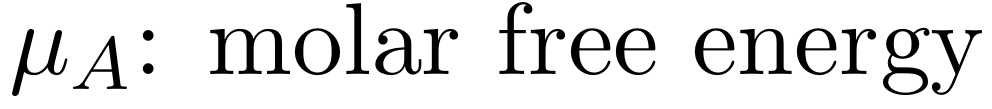 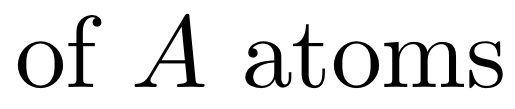 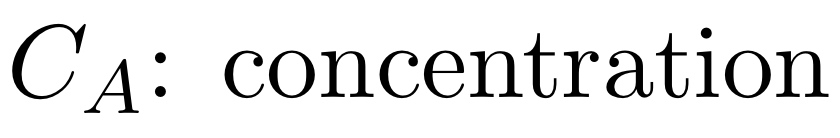 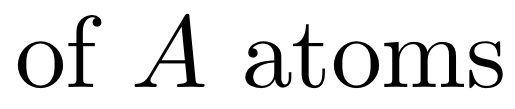 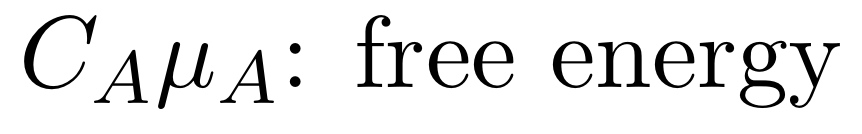 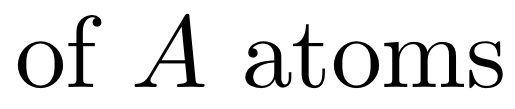 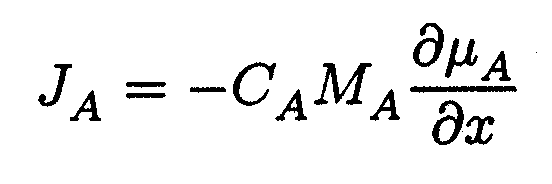 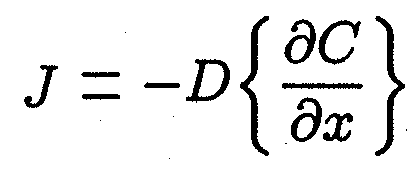 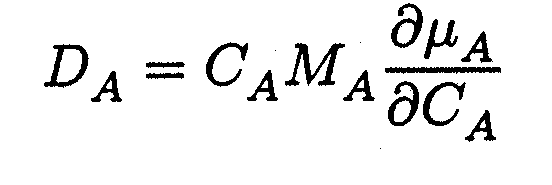 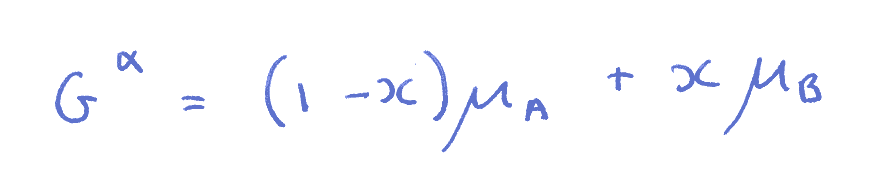 A
m
B
m
o
m
B
o
m
Gibbs free energy per mole
A
G{x}
A
B
x
Composition
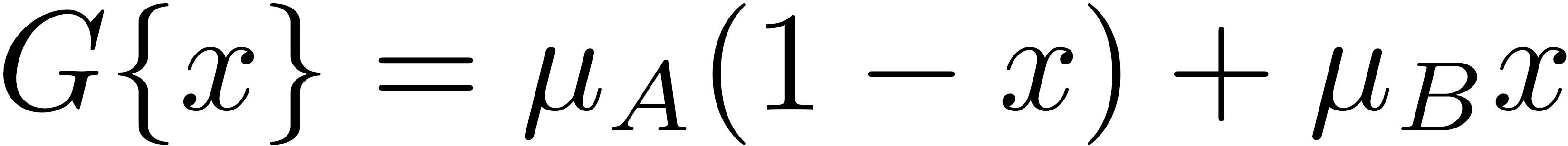 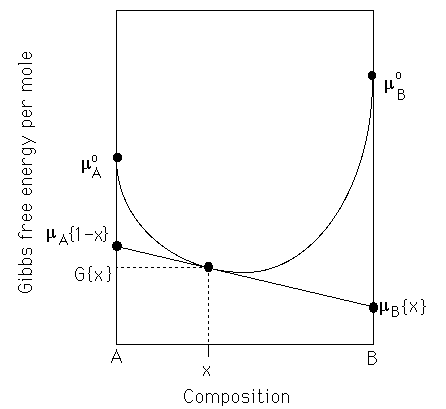 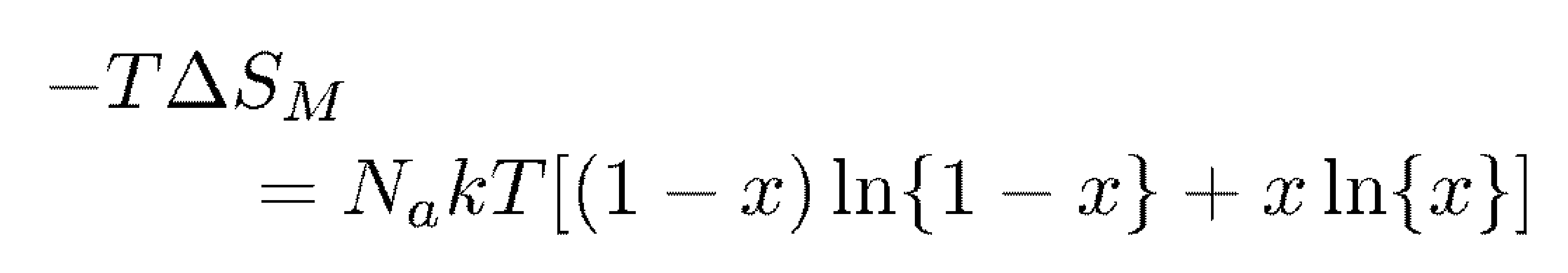 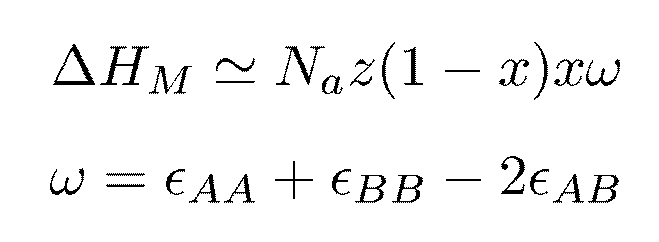 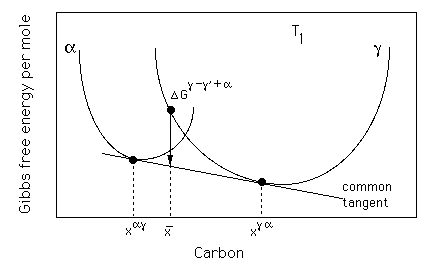 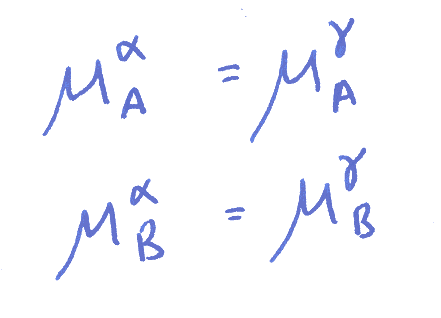 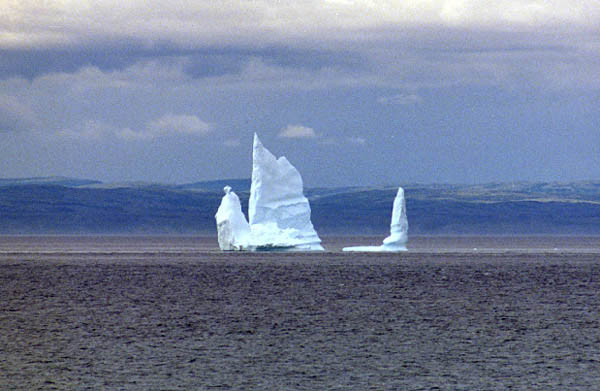 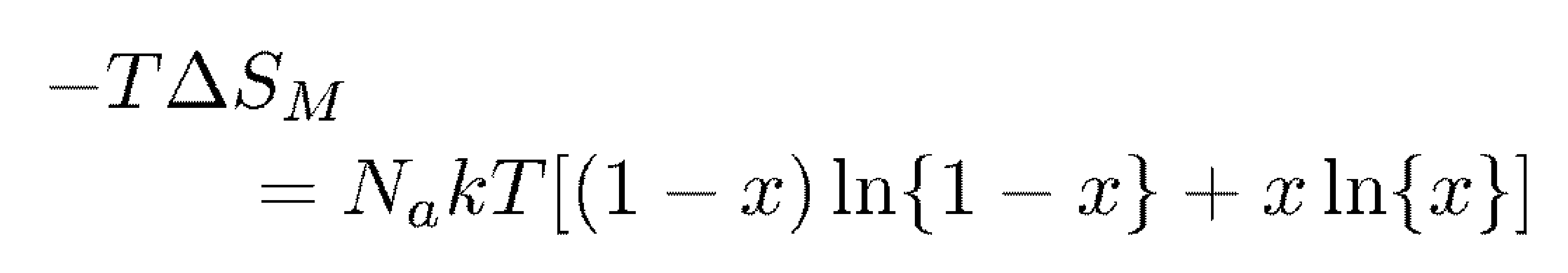 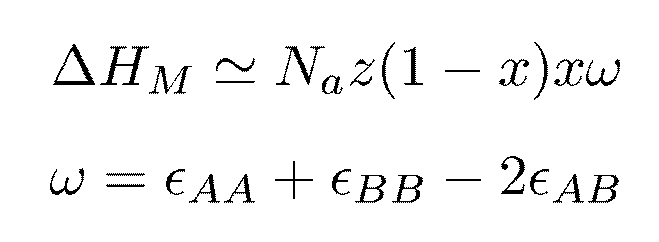 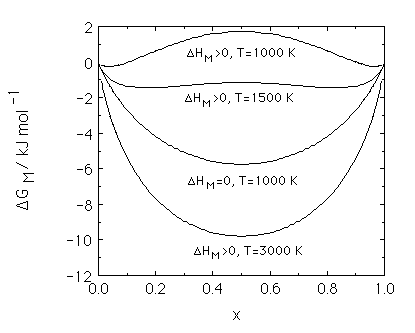 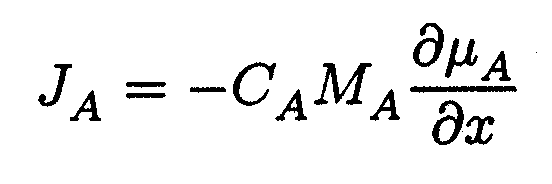 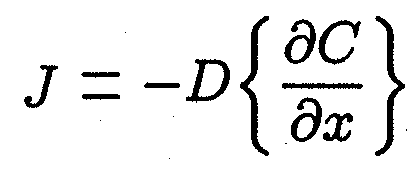 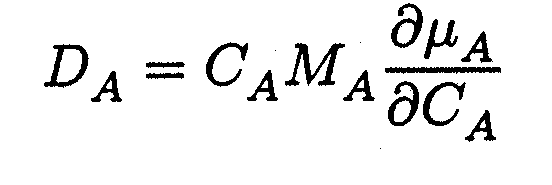